Mодул IV – инструменти за оценка на способностите и уменията на обучаемите по От предприемачество към бизнес (ОПКБ)
2015-LT01-KA2014-013404
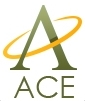 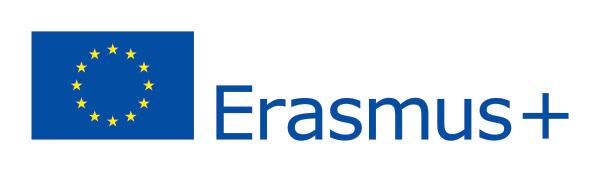 Какво е оценяване
Всички дейности, инструменти и методи използвани от обучителите, за да подпомогнат обучаемите по време на целия обучителен процес 

Процес през който обучителите определят, събират, оценяват количествено и качествено, и записват: академични постижения, знания, учебния процес,  придобити умения или образователни потребности на обучаемите
[Speaker Notes: European policy documents on education – Europe 2020, Lisbon Convention (qualifications in HE), Bologna (ministers of education), EU Recommendation on the validation of nonformal emphasise of reliable methodologies for the validation of person’s informal knowledge and skills]
Цел
Основна цел на оценяването е да подпомага обучаването на обучаемите и да подобрява преподаването от страна на обучителите
Модул IV: Цел
[Speaker Notes: The aim – to develop adult educators’ competences to assess learners’ skills and competences]
Основни цели
Оценка на вещината на знанията и уменията
Оценка на развитието във времето
Оценка и категоризация на достиженията на обучаемите
Разпознаване на трудностите, с които се сблъскват обучаемите
Оценка на обрователните методи
Оценка на ефективността на курса 
Мотивиране на обучаемите да учат и да подобряват знанията и уменията си
Подпомагане на правилното разбиране на целите и критериите
Обосновка на основните принципи
Критериите и методите за оценка трябва ефективно да оценяват знанията на обучаемите за съответното ниво, чрез стандартизирани методи и инструменти

Ключов въпрос  – Колко реално се оценява това, което трябва да е оценено?
[Speaker Notes: Appropriateness; Correctness;  For example, a chemistry assessment which insisted that answers had to be written in EN would not be a
valid assessment as there is a good chance that you would be testing students knowledge of
EN rather than their abilities in chemistry. It is important when designing an assessment to be considered whether it does actually assess what it intends to.]
Надежност но основните принципи
Надежност е приблизително еднаквия резултат от оценяването, без значение колко пъти е направено оценяването без промяна в началните условия 

Оценяването изисква ясен и непрекъснат процес за създаване, макриране, категоризиране и обновяване на оценъчните критерии  

Ключов въпрос  - бяха ли оценявани получените знания/умения по един и същи стандарт?
[Speaker Notes: Reliability is the extent to which an experiment, test or any measuring procedure gives the same result on repeated tasks or trials. 

An assessment which gave the same candidate three different grades on three consecutive occasions, without any change in the candidate’s abilities in-between, would not be a reliable assessment.]
Основни принципи – прозрачност и   определени срокове
Оценъчните критерии трябва да са максимално ясни за всички участници в процеса (обучаеми, офис персонал, външни оценители) 
Информацията за оценъчните задачи и порцедури трябва да е достъпна за всички 

Офис персоналът трябда е достатъчно добре обучен, за да може да изпълни оценъчния процес напълно
Основен принцип – безпристрастност
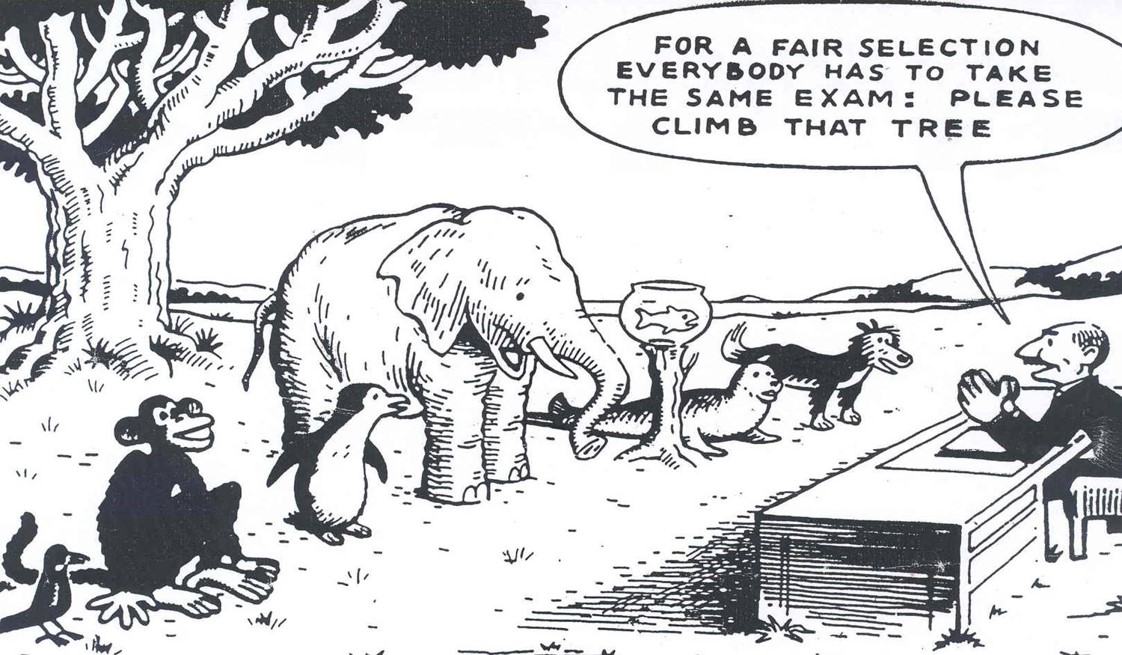 Безпристрастната оценка трябва да обезпечи независима оценка, без да толерира накой или някои  в зависимост от харктерните черти и особености на обучаемите
Основни прнципи
Оценяването трябва да бъде неразделна част от учебната програма, насочена към резултатите и програмата на обучаемите  
Управляема – планирането на оценяването не трябва да претоварва както офисния персонал така и обучаемите 

Да получава периодична обратна връзка  

Оценка на развитието и сумарна оценка,  за получавене на глобална такава
Видове оценка
Оценка на развитието
Събирателна оценка
Провеждат се в края на процеса 
Еднократни 
Оценка и категоризация на получените знания съпоставени с определени стандарти 
Финални тестове, изпити, оценка на проекта, тезиси
Обратна информация за обучителния процес 
Редовно провеждане 
Получените резултати се използват за настройка и подобряване на методите за обучение, в зависимонст от нуждите и проблемите на обучаемите 
Диагностични тестове, загадки, сесии с ВиО.
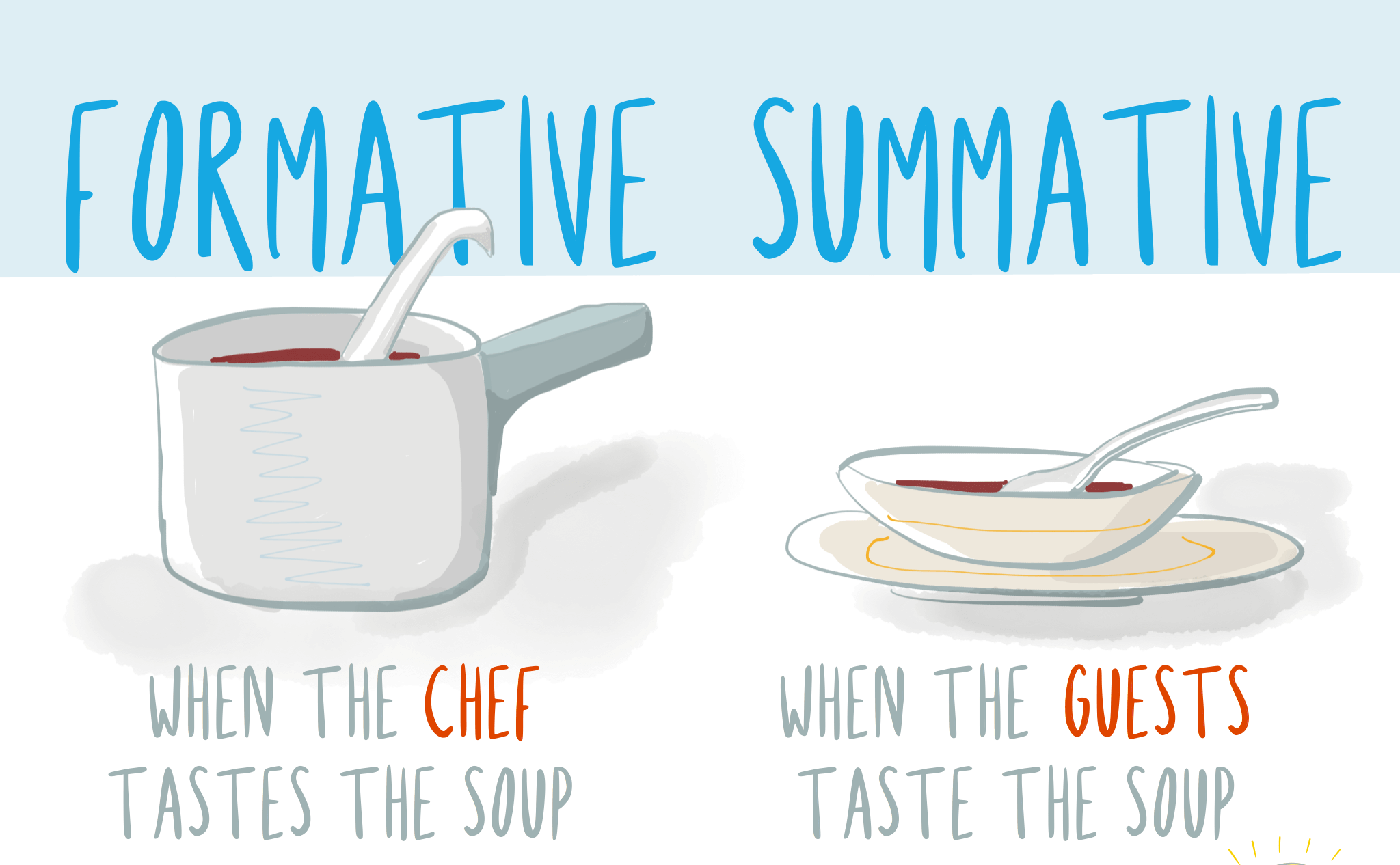 Видове оценки
Диагностично оценяване
Познато като предварително оценяване  - дава информация за индивидуалните силни и слаби, знания и умения в началото на обучителния процес

Основно се използва за определяне на проблемните теми за учащите, както и за планиране на учебната програма и самите часове 
Примери: викторина, тестове; мисловни карти; изследвания; сесии с въпроси и отговори; плакати; таблици: знам - искам да знам - научих
[Speaker Notes: Imagine you are a language trainer starting to teach new group of learners. You start your first class teaching past perfect tense and you meet stares of confusion from the group. When you ask the learners if they understand what you are teaching, they reply that they have no idea what you're talking about. It turns out that the group still learns the alphabet. Now imagine teaching that same class after conducting a pretest to determine what the students already know about the topic. Which scenario sounds preferable? Which would result in a better experience for both the teacher and the students?
KWL chart – K – What do you think you know about …?; W – What do you want to know about ….?; L – What did you learn about ….?]
Методи за главното оценяване
Избора на подходящи методи е толкова важен, колкото и е самият процес на оценка
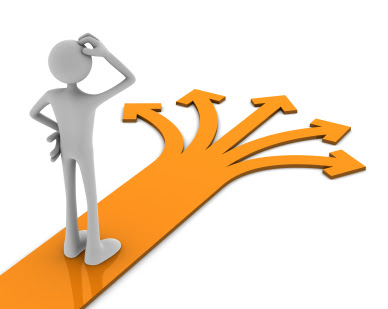 Тест
Преимущества
Недостатъци
Голяма възможност за разгадаване на отговора 

Не проверява устните и писмени умения 

Основно теоретически
Обективен

Отнема малко време за изпълнение и проверка 

Високонадежден, законен, лесен за възприемане
[Speaker Notes: The most common and traditional tool to measure learners’ level of knowledge on certain topic suitable for all kind of learning environment]
Есе
Преимущества
Недостатъци
Гъвкво и лесно за настройка 

Оценява всички нива на обучаемите цели 

Насърчава оригинално и креативно мислене
Не може да се оценява при оценка на групи 

Обект на оценка е само знанието 

Силно субективно 

Отнема много време
[Speaker Notes: Requires an answer in a written form usually within a set of words limit]
Дебат
Недостатъци
Преимущества
Две основни позиции – за и против и публика 

Обучителите оценяват представянето и чрез обратна връзка могат да подобрят обучението 

Подобрява критичното мислене и творчеството 

Може да се използва за знания и умения
Може да се прилага само в групи или поне при двама обучаеми 

Нуждае се от специално място 

Нуждае се от публика 

За да могат пълноценно да го използват обучителите се нуждаят от задълбоченото му познаване
[Speaker Notes: A formal contest of argumentation between two researching or analysing a topic and presenting standpoints and arguments]
Интервю
Недостатъци
Преимущества
Може да бъде източник на много информация за знанията и напредъка на обучаемите 

Обеспечава ценна обратна информация за обучителя, за подобрения 

Осигурява задълбочена информация за нивото на възприемане на определен учебен материал
Провежда се индивидуално 

В повечето случаи се оценява теоретичното знание
(ако въпросите се отнасят за хипотетични ситуации, може да се използва и в практически занятия)

Отноема много време 

Субективен, което може да доведе до изопачаване и неправилно тълкуване
[Speaker Notes: Involves an interaction in which an interviewer collects information after asking questions and receiving answers]
Изучаване на случаи
Преимущества
Недостатъци
Разнообразие на учебни материали – статии, сценарии за решаване на проблеми и взимане на решения, отворени въпроси, картини, диаграми 

Обучаемите показват и прилагат теоретичните знания в ситуции от реалния живот 

Може да се използва в индивидуален и групов режим 

Организиране на времето за упражнения
Отнема много време

Не винаги целта и резултата от този подход са съвсем ясни 

Предизвикателство към обучаемите за добра комуникация и възможни проблеми при работа в група

Нуждае се от близко наблюдение от страна на обучителя
[Speaker Notes: Learning practice that moves the emphasis from lecture-based activities to mare learner-based ones.]
Наблюдение
Преимущества
Недостатъци
Най-явната форма на оценка 

Групов или индивидуален 

Предоставя протоколи за наблюдение
Оценява практическите умения и способности демонстрирани по време на представянето 

Нуждае се от много ясно критерии – всеки трябва да е наясно какво да се наблюдава и какви са необходимите доказатлства, за да се оценият способностите
[Speaker Notes: Used for practical subjects. Watching someone doing something to see if they can do it properly]
Оценяване от други обучаеми
Най-добрият начин за развитие на оценъчни умения, критични способности и самоосъзнаване  

Оценява индивидуалните усилия и приноса им за групата 

Може да се прави както явно, така и анонимно

Може да се използва във всяка учебна среда и практически с всички по големина групи  

Използва се за количествена и качествена оценка на умения и способности, както и на самите знания
[Speaker Notes: Involves learners taking responsibility for assessing the work of their peers against preliminary set by the trainer assessment criteria]
Самооценка
Преимущества
Недостатъци
Развива рефлекторни умения и способност за разпознаване на силните и слаби страни, както и области където са необходими подобрения
Развива критичен и самооценъчен поглед 
В различни форми – въпросници, тестове, дневници, презентации 
Често се използва с оценяване от други обучаеми 
Приложим в индивидуални и групови варианти 
Оценява и знания, и умения
Може да бъде субективна (обучаемите могат да надценят или недооценят представянето си)

Може да отнеме много време 

Резултата може да не е точен, ако обучаемите не са добре запознати с критериите или не ги разбират добре
[Speaker Notes: Learners reflect on their own work and judge how well they have performed in certain area]
Оценка чрез портфолио
Изисква от обучаемите сами да разпознаят уменията в техния учебен процес, чрез избор на примери, които най-добре показват развитието на техните способности и умения 

Обучаемите трябва да покажат какво могат, а не да говорят какво знаят и какво биха могли да направят 

Осигурява документация  (приложимост на уменията,  обединяване на опита, проследяване на прогреса) и дава полезна информация, която не може да бъде оценена от стандартизираните тестове
[Speaker Notes: A portfolio is a purposeful collection of learners’ work that exhibits the learners’ efforts, progress and achievements in one or more areas.]
Видове портфолио
Порфолио ориентирано към процеса (показва ръст) 

Документира процесите на обучение и създаване, включва по-ранни проекти, въздействието върху процеса и срещнатите трудности при реализацията му 

Съдържа информация за работата на обучаемия от началото до края на обучението
Структура на ръстовото портфолио
Видове порфолио
Продуктово ориентирано  (демонстративно) портфолио 
Колекция от най-добре изпълнени работи на обучаемите 

Документиране на отражението върху качеството и количеството на степента на готовност, вместо на самия процес  
Трябва да включва аудиовизуални материали, писмени анализи за влиянието на обуемия  върху процеса за взимане на решения, за да се определи кои работи са включени
Структура на демонстративното портфолио
Стъпки за добро портфолио
Включва таблица със съдържание 

Улекнява възможни работодатели, администратори или клиенти по лесно да се ориентират в работата ви и веднага да достигнат до интересуващата ги информация   

След приключването но портфолиото направете таблица със съдържанието, но я сложете най отпред
Стъпки за направата на добро портфолио
Представяне на стандартно извлечение

В случай, че някой го поиска вместо портфолиото  

Стандартното извлечение е от една до две страници и резюмира какво следва напред
Стъпки за направа на добро портфолио
Включва вашата информация за контакт 

Описва основни кариерни или научни цели, научни постижения (включва всички научни степени или сертификати) 

Описва работния опит

В  един параграф опишете краткотсрочни и дългосрочни цели 

Лични качества – трудова етика, творческа философия, управленска визия и др
[Speaker Notes: Short term - one to two years
Long term - five to ten years from now.]
Стъпки за направа на добро портфолио
Включва модели и образци
В зависимост от природата на портфолиото и към какво са насочени интересите, то може да се различава 

За графични и сходни дейности включете визуален материал в работата си 
При свързани с писане и сходни включете текстови образци 

Можете да включите както разпечатани образци, така и DVD-та, видеа и други мултимедийни мостри,  ако са уместни
Стъпки за направа на добро портфолио
Приложете атестати и препоръки 
 Включете копирани всякакви положителни препоръки  и коментари 

Включете препоръки от клиенти, колеги, служители, работодатели,  преподаватели и т.н. 

Оценка от работодателя също може да бъде включена, особено когато е изцяло позитивна  и подходяща за случая
Стъпки за направа на добро портфолио
Избройте всички награди и отличия 

 Включете списък с всички награди, отличия и стипендии (при възможност ги потвърдете с фотокопия)
[Speaker Notes: If you do not have certificates for your awards, simply list the name of the award, when you won it, and why you won it or what the award was issued for.]
Стъпки за направа на добро портфолио
Споменете научните удостоверения 

 Избройте всички научни степени, лицензи и сертификати  
 
 Осигурете официално копие, ако е възможно или списък на съответните курсове
Стърки за направа на добро портфолио
Осигурете документни доказателства за всичко, което сте реализирали 

Ако има статия описваща ваша работа задължително я включете
Недостатъци при използването на портфолио
По-малко надежеден и верен метод за оценка в сравнение с други методи, оценяващи качествата (например резултати от тест)                                                     
 Отнема много време за подготовка и оценка на съдържанието 
 На първо място  често е доста трудно и неабичайно да се формулират критериите за оценка, така че портфолиото да не се превърне в сборник на реализирани проекти или албум с мостри
Преимущества от използването на портфолио
Позволява да се видят силните страни и уникалността на обучаемия, групата или общността  
 Осигурява база за планиране и може да се използва като специфичен инструмент за комуникация
Дава възможност за оценка на допълнителни аспекти по дейността, като покрива голям периметър от знания и информация 
Дава възможност и на обучителя и на обучаемия да наблюдават и записват ръста на знанията, уменията и заложбите
Преимущества от използването на портфолио
Създава разбираемост на учебния процес, насърчава мотивацията за обучение,  усилва  усещането за постигане па поставените цели и подчертава какво е било научено  
Дава възможност на обучаемият за самооценка 
Дава възможност на обучителя да осигури на обучаемия дългосрочна обратна връзка 
Предоставя автентична възможност за демонстрация на умения и реализации
[Speaker Notes: Assess himself- to regularly review their work, reflect on progress and decide for himself what skills or expertise are to be improved in pursuing their goals
portfolio assessment can foster a positive outlook on learning and achievement.]
Даване и получавене на  обратна връзка
Обратната връзка е процес даващ индивидуална или групова  информация за хода на обучението 

Обратната връзка може да се осъществява както писмено така и устно 

Обратната връзка може да бъде формална или неформална процедура
[Speaker Notes: During feedback nothing is evaluated as "bad, good or very good". 
recommending how to avoid the mistakes and creating the circumstances to try again that the result would be of the required quality]
Даване и получаване на обратна връзка
За получавене на обратна информация, може да бъдат изполвани стандартни въпросници 

По-обективна обратна връзка се получава при словестно общуване (въпросите могат да бъдат написани на дъската, а обучаемите  да ги дискутират в групи)
[Speaker Notes: Qs depend on the teacher, training event, requests of the customers and other factors. Often such evaluations are quite superficial, but basically reflect the overall satisfaction level of participants.]
Даване и получаване на обратна връзка
Трябва да бъде основана на обучителската: 
Чувствителност

Самоконтрол 

Специфика 

Абсолютна честност
[Speaker Notes: sensitivity (successful feedback from the provider requires diligence and sensitivity)
self-control (pay attention to behavior during the feedback)
specificity (good feedback is specific and based on certain events and behaviors)
complete honesty (provide dry facts but also express emotions)]
Даване и получаване на обратна връзка
Кога съгласуваната обратна връзка е от голямо значение  

Най-добре е тематиката на обратната връзка да се фокусира върху неща, които могат да се променят 
Важен аспект на обратната връзка е взаимността  

Помага в подобряването  на обучителните програми и на качеството на преподаване
[Speaker Notes: compatibility over time is crucial – feedback works best when the recipient is ready to accept it and the time period from the event is short.
It is best to focus the feedback on behavior, which the recipient can change. It does not make sense to provide feedback about matters which the recipient has no effect over. 
An important aspect of feedback is reciprocity - how much the event satisfied participants' expectations, did the participants gain the necessary knowledge and broadened the limits of their understanding]
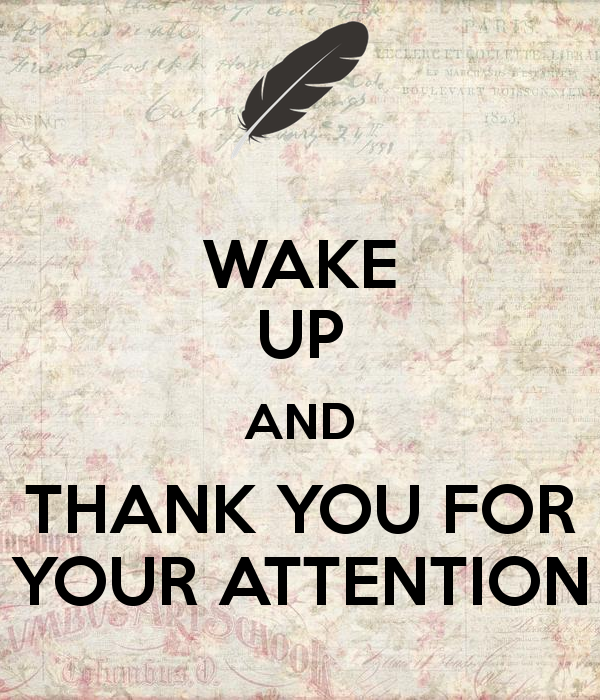